CURRENT SITUATION OF CIVIL REGISTRATION AND VITAL STATISTICS (CRVS) IN VIETNAM
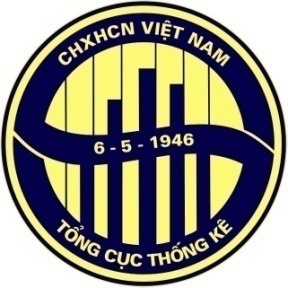 Main content
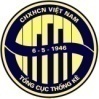 Components
Current situation of  CRVS in Vietnam
Legal 
Framework
Difficulties and challenges
Background
Resources of data
Background
___ ____________ ___
www.thmemgallery.com
Data 2016
Company Logo
Legal Framework (Article 36-39: Statistics Law in 2015
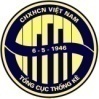 Article 36: Use administrative data for national statistical activity

Collecting information from administrative data 
2. Administrative data includes: 
Database on people
Database on land
Database on economic enterprises and other entities 
Database on tax
Database on Custom
Database on Insurance 
Other administrative database
Legal Framework (Article 36-39: Statistics Law in 2015
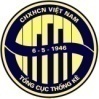 Article 37: Provide database for national statistical activity
1. Content: 
List of relevant data fields and data
Data formats and attributes
Method, frequency and time of supply
2. Conditions to ensure the provisions of data reception: infrastructure, human resources, financing. 
3. The Statistics Agency at Central level coordinates with the administrative data-managing agencies define the contents of the database under Clause
Legal Framework (Article 36-39: Statistics Law in 2015
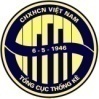 Article 38: Duties and powers of the administrative database management agency 
Build the administrative database serving sectoral management and national statistical activities. 
Provide data, information in the specific management database as prescribed
Declining requests for information (if contrary to regulations)
Legal Framework (Article 36-39: Statistics Law No 89/2015/QH13)
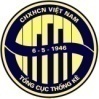 Article 39: Duties and powers of Central level statistical Agency

Receiving, processing data and information from the administrative database
Confidentiality (as provided in Article 57)
Do not supply information to the third party (except for the consent of the managing agency)
Data sources of population and vital statistics
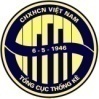 Data sources from Ministries
CRVS data
(Ministry of Justice)
General Statistics Office
Ministry of Healthcare
Data sources of population and vital statistics
___ ____________ ___
www.thmemgallery.com
For General Statistics Office (GSO)
 GSO is responsible estimate and report some indicators, include population, TFR, CBR, CDR, IMR for whole country  and all provinces (National indicator system) GSO establish national census and survey program
 Base on National indicator system, GSO will establish national census and survey programe every year:
 Population and housing census conducted every ten years: the 2009 census is first time used scanning technology and the 2019 census  will be used combination of both paper and tablet
 Intercensal population and housing survey 
 Population change and family planning survey conducted
Company Logo
Data sources (cont)
___ ____________ ___
www.thmemgallery.com
For Ministry of Justice (MOJ)

Ministry of Justice is responsible to do civil registration for purposes of administrative management of MOJ and for statistical activity 
MOJ established a net of agencies from commune level to central
Civil registration law in 2014
Company Logo
Data sources (cont)
___ ____________ ___
www.thmemgallery.com
For Ministry of Heathcare
 General population office under Ministry of Healthcare also collect information on population and birh and death, causes of death for administrative management of the ministry and construct population programe such as: population and family planning programe
MOH had a net of agencies from village to central. 
    - Every village has at least one population staff 
    - Every commune has one population official
Company Logo
Current situation of CRVS in Viet Nam
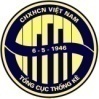 There is diffirence about data of population and birth and death between GSO and MOH and MOJ
Data on population of GSO is used for distribution of budget for all provinces and districts
Data on birth and death of GSO is considered as legal and official data for making socio-economic policies
Difficulties and Challenges
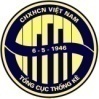 Civil registration system is thinked that uncomplete, especially data on birth and death
Almost newborns and die few hours and few days after giving birth are not registered
Coordination and sharing of data among ministries and branches in CRVS are still limited
Evaluating completeness and reliability of data from civil registration is limited
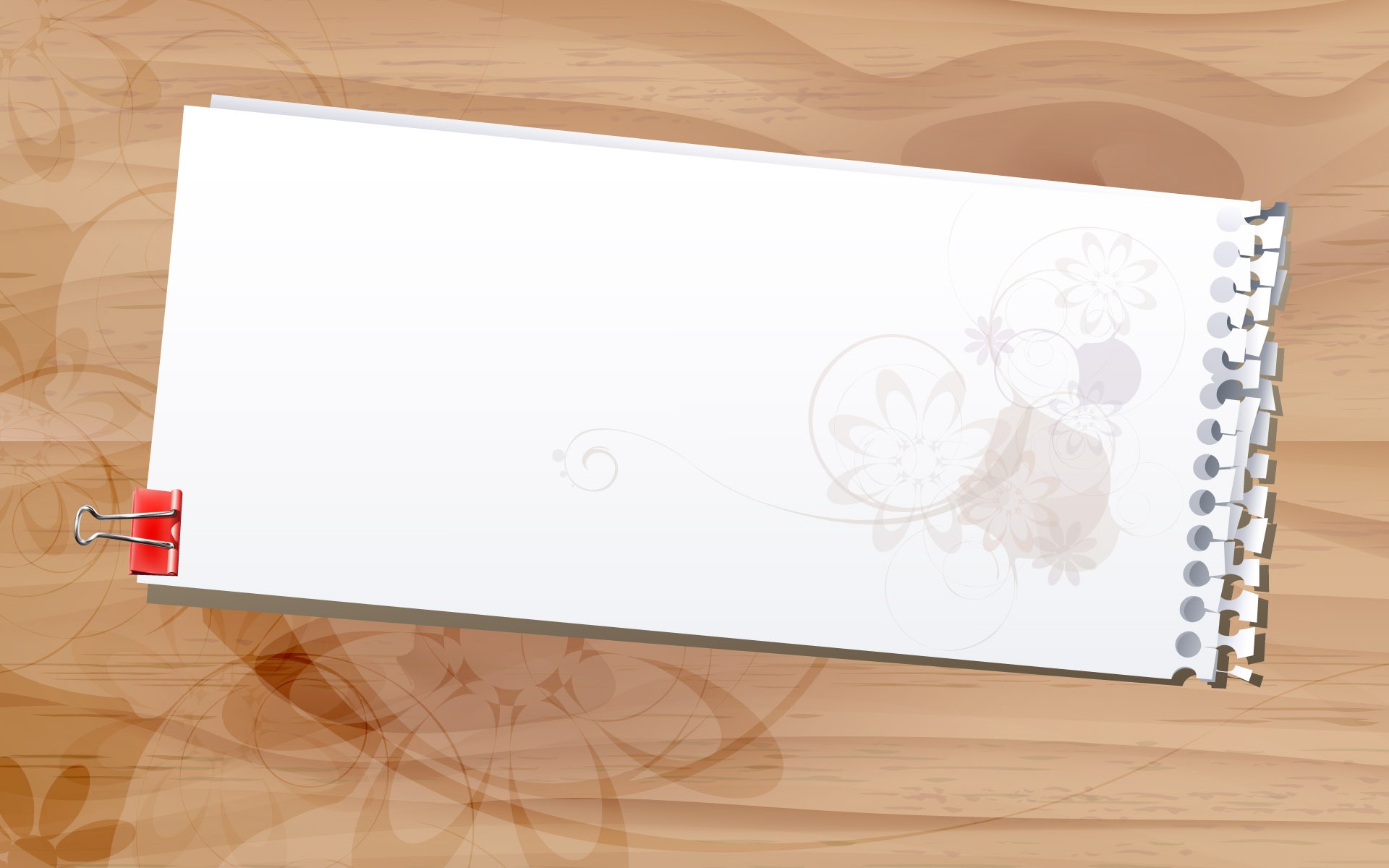 THANKS!
Thank you for your attention
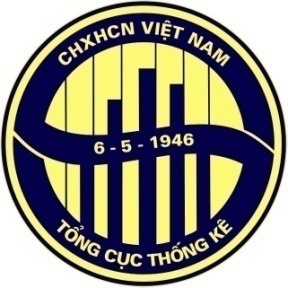